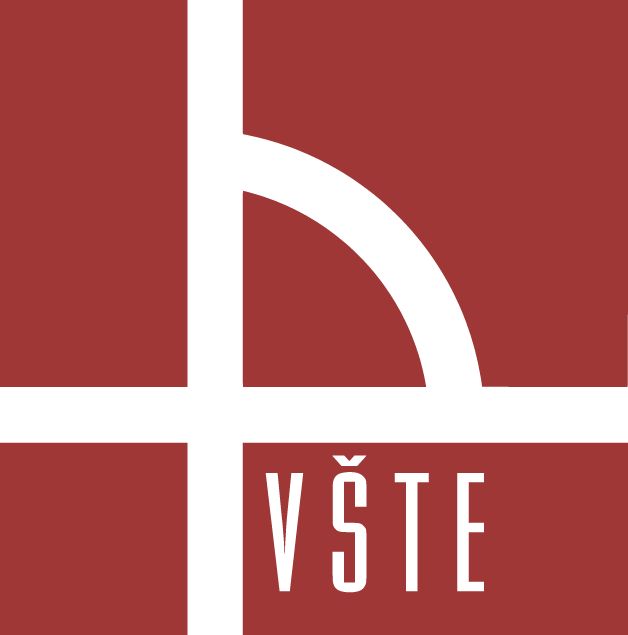 Bakalářská práceVysoká škola technická a ekonomická v Českých Budějovicích Ústav technicko-technologickýAnalýza vlivu geometrie přetokové jamky na vybrané parametry procesu lití kovu pod tlakem
Autor práce: Vojtěch Pavlík
Vedoucí práce: Ing. Ján Majerník, Ph.D.
Oponentka práce: Ing. Tereza Širhalová
Cíl práce
Cílem práce je analýza vlivu geometrie přetokové jamky na vybrané parametry procesu lití. Pro konkrétní odlitek a vtokovou soustavu navrhnout alternativy řešení geometrie přetokové jamky, vymodelování jednotlivých variant vtokových soustav ve smyslu normy ČSN 22 8601 a ve smyslu Gating Manual dle NADCA. Provedení simulačních zkoušek jednotlivých variant vtokových soustav využitím programu MAGMA5 a vyhodnocení vlivu geometrie přetokové jamky na zachycení plynů v objemu odlitku.
Charakteristika lití kovů pod vysokým tlakem
Kov je vytlačen vysokým tlakem z plnicí dutiny formy do trvalé dutiny formy
Působením pístu je tavenina dopravena přes vtokovou soustavu do formy
Velmi krátká doba plnění
Výhody:
Rychlá výroba z jediné formy
Vysoká přesnost
Hladší povrch odlitků než u kteréhokoliv jiného způsobu lití
Možnost výroby tenkostěnných odlitků (0,8 až 4mm)
Nevýhody:
Vysoké náklady na licí formu
Zpravidla použitelné jen pro neželezné kovy
Pórovitost s rostoucí tloušťkou stěny
Značná investice na licí stroje a další zařízení
Stroje pro lití kovů pod tlakem
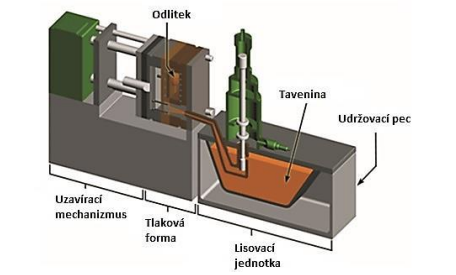 Teplá komora 	– s lisováním kovu pístem
				- s lisováním kovu vzduchem

Odlévání nízkotavitelných slitin Sn, Pb, Zn
Tavicí pec je součástí stroje a tekutý kov je z komory 
	vytlačován přímo do formy pod tlakem 2 až 7 Mpa



Studená komora	- s vertikálním lisovacím ústrojím
				- s horizontálním lisovacím ústrojím

Odlévání vysokotavitelných slitin Al, Mg
Udržovací pec s roztaveným kovem není součástí stroje
Je postavena zvlášť a kov se dávkuje do komory 
	před zalisováním
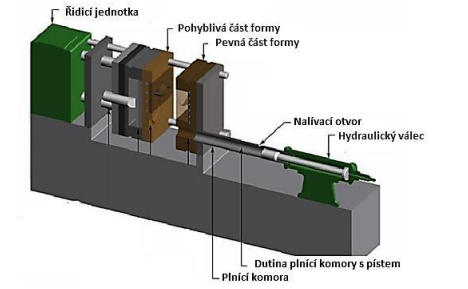 Odvzdušňovací systém a přetoky
Nutno vytlačit všechen vzduch nacházející se v dutině formy
V případě špatného odvzdušnění vzniká pórovitost
Přetoky také pojmou prvotní dávku kovu obsahující nečistoty, pěnu, zbytky mazadla
Umístění v místě ukončení plnění dutiny formy
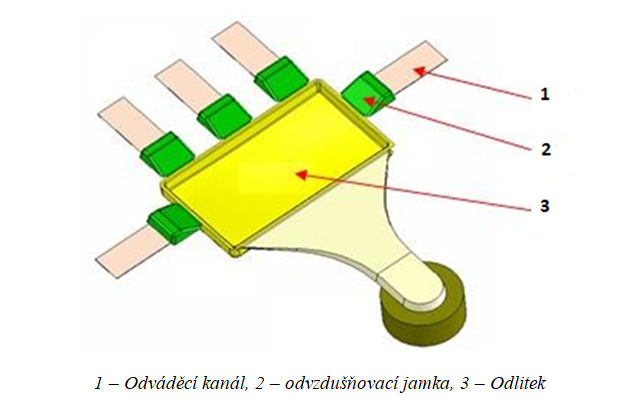 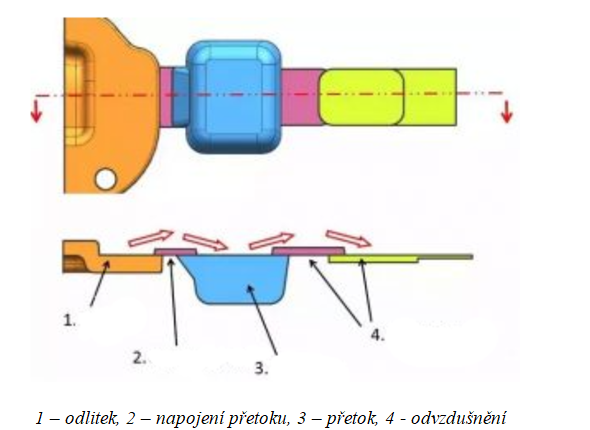 Charakteristika odlitku a vtokové soustavy
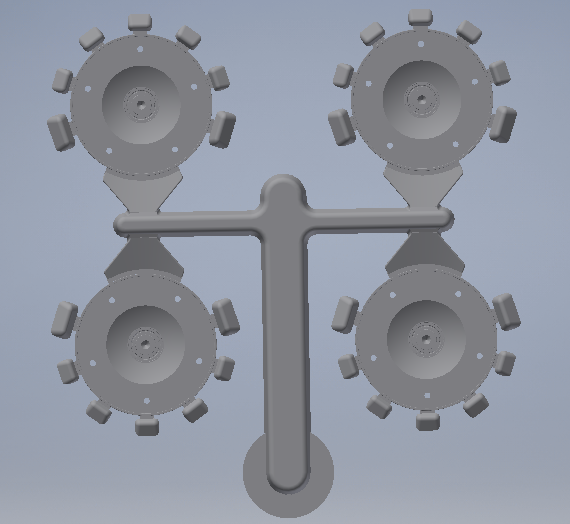 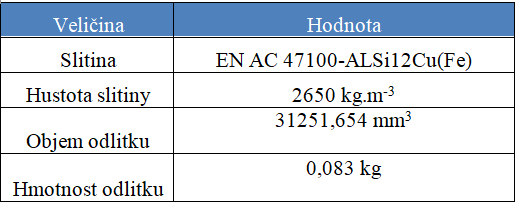 Modely přetoků – základní geometrie dle ČSN 22 8601
2·2373,356 mm3 + 5·761,161 mm3
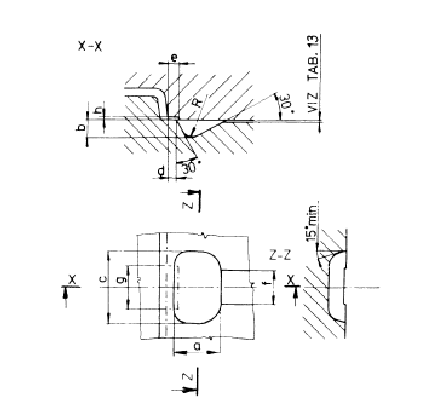 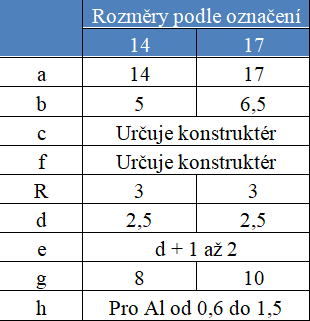 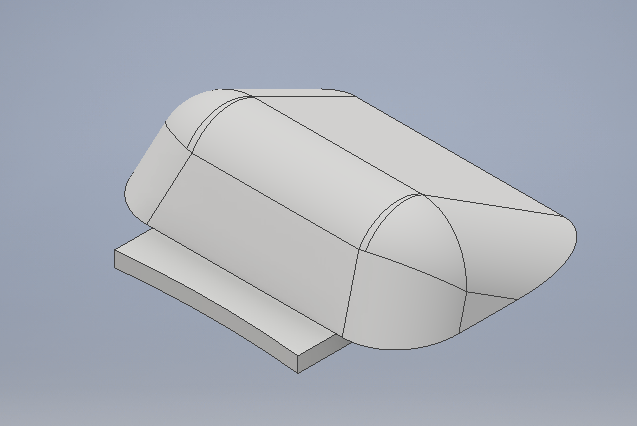 Modely přetoků – alternativní geometrie dle ČSN 22 8601
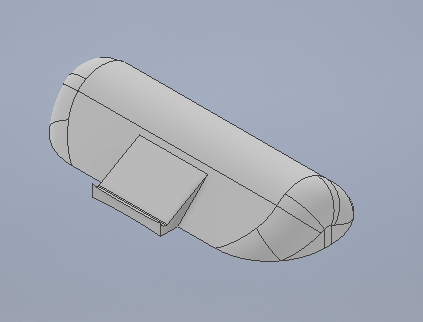 2·2373,442 mm3 + 5·761,932 mm3
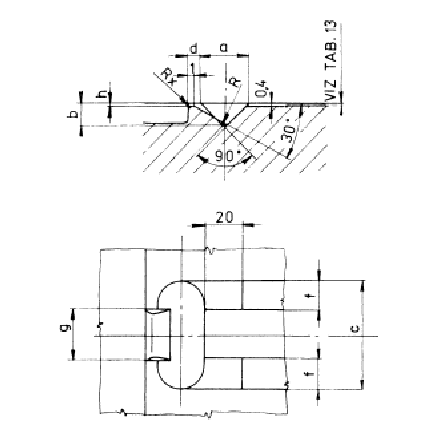 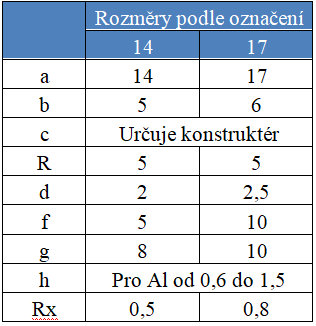 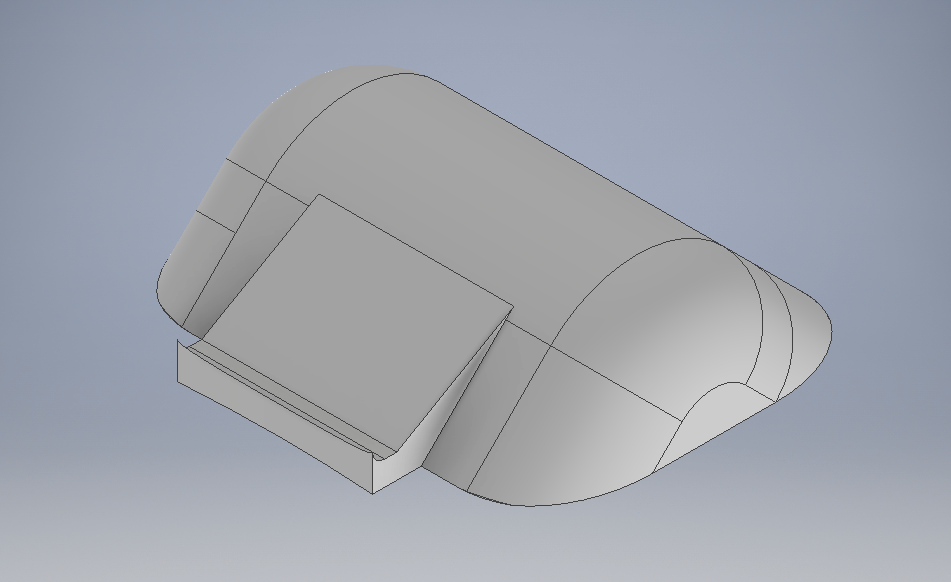 Modely přetoků – alternativní geometrie dle NADCA
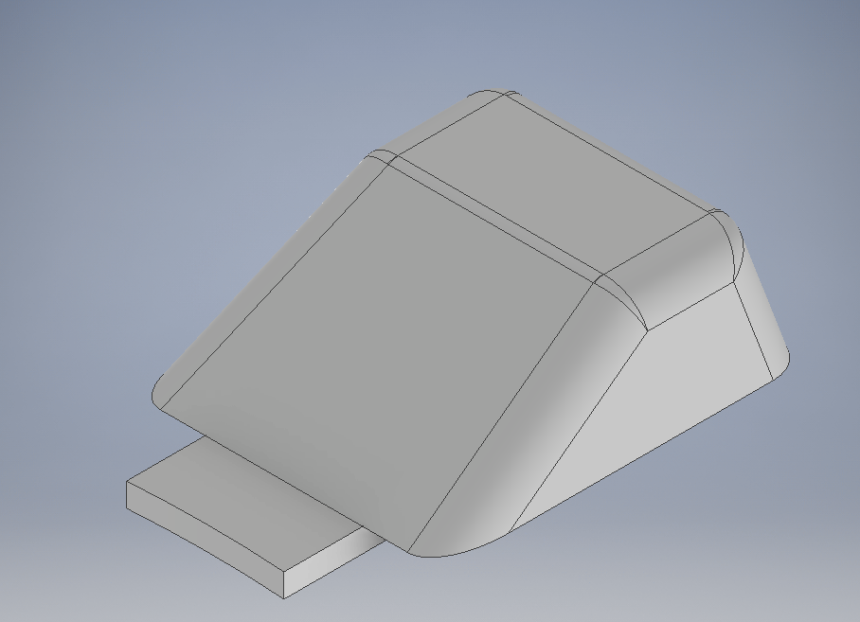 7·1224,161 mm3
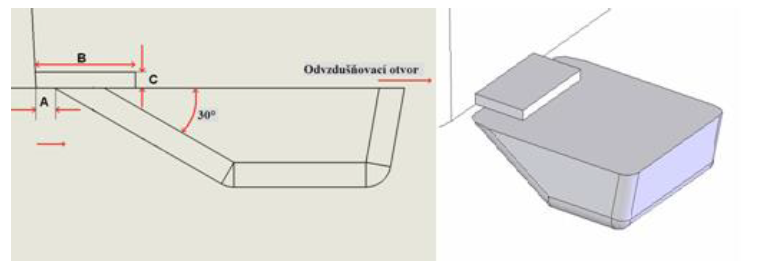 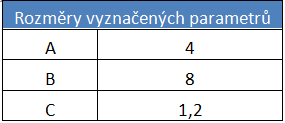 Zachycení plynů v objemu odlitků verze 1
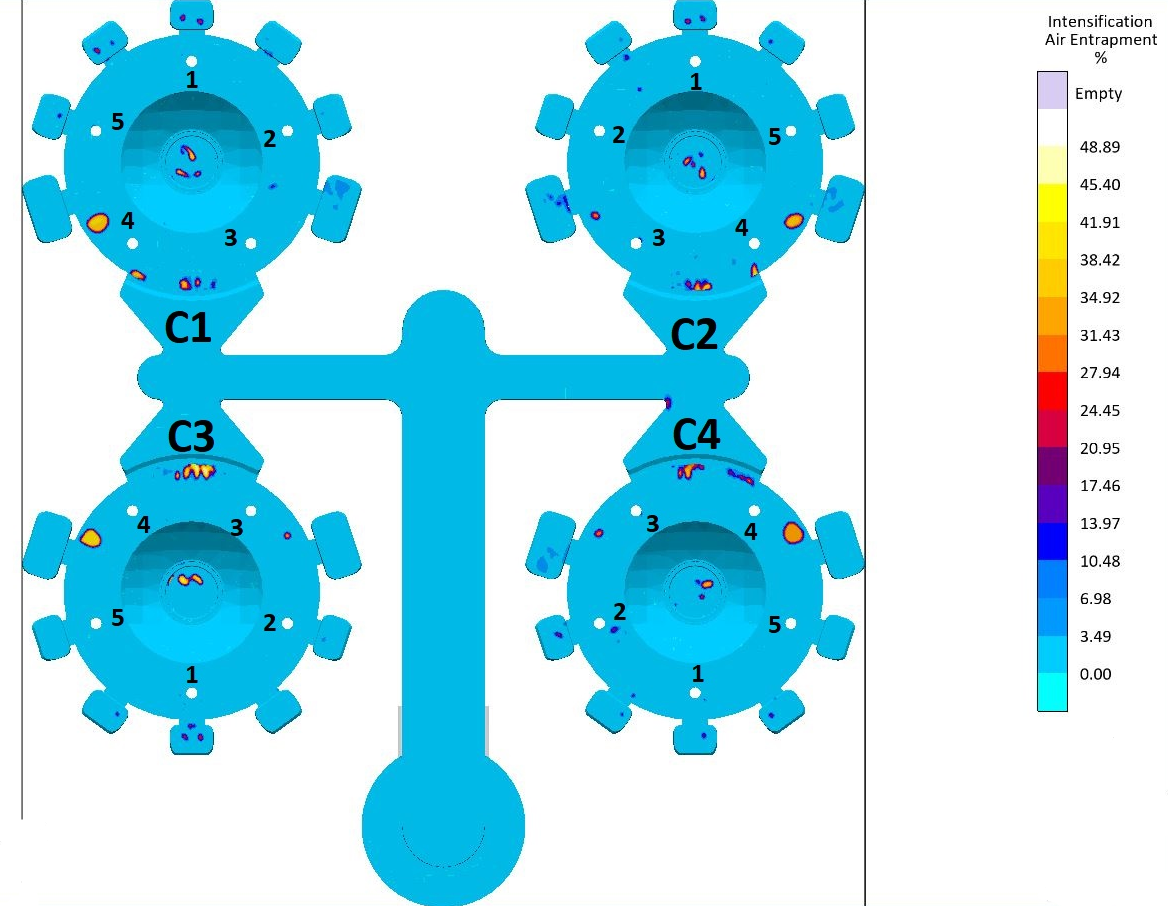 Zachycení plynů v objemu odlitků verze 2
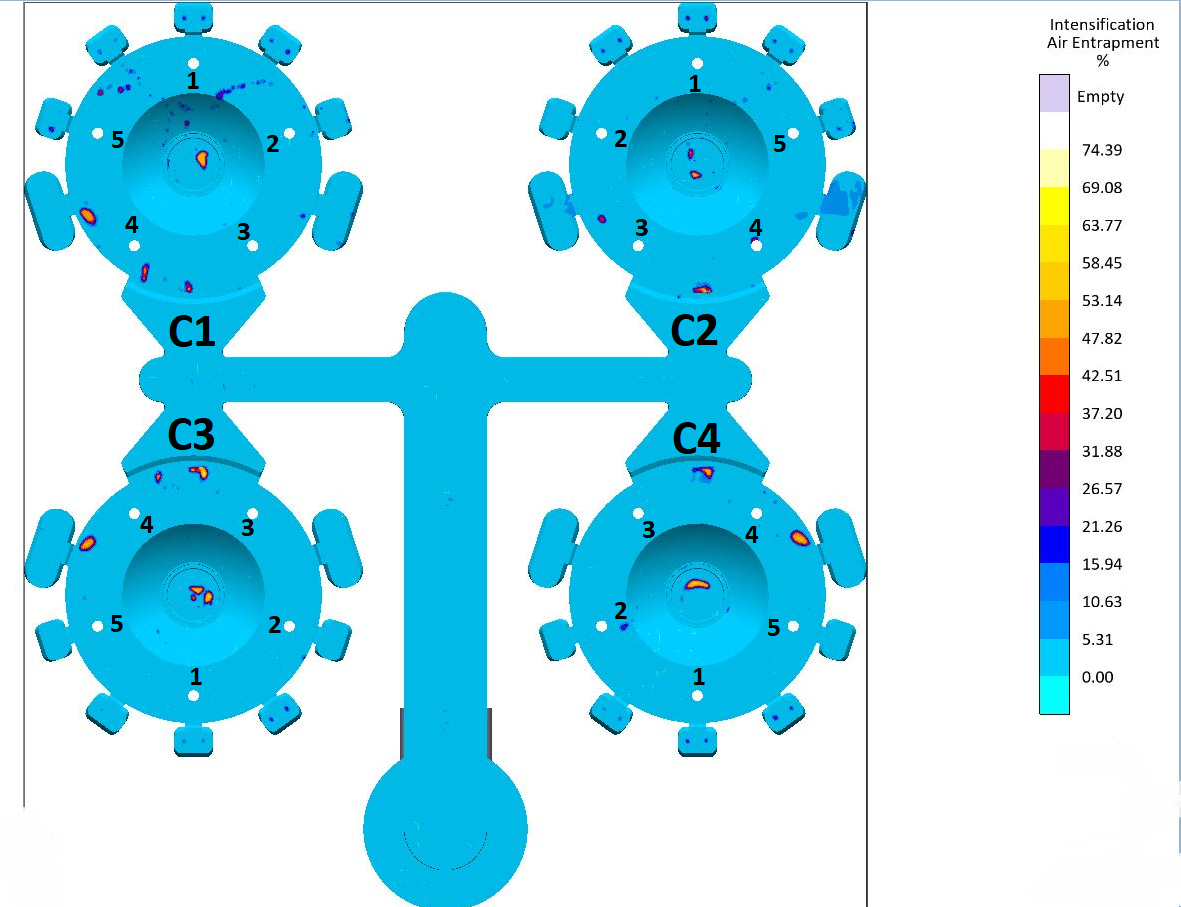 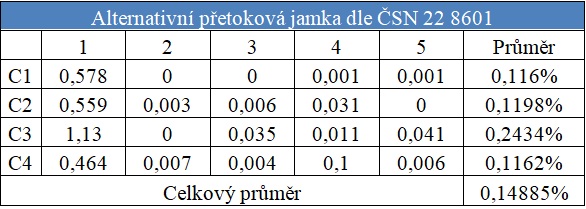 Zachycení plynů v objemu odlitků verze 3
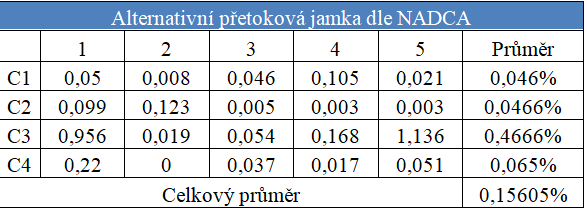 Zaplňování přetoků taveninou a její proudění
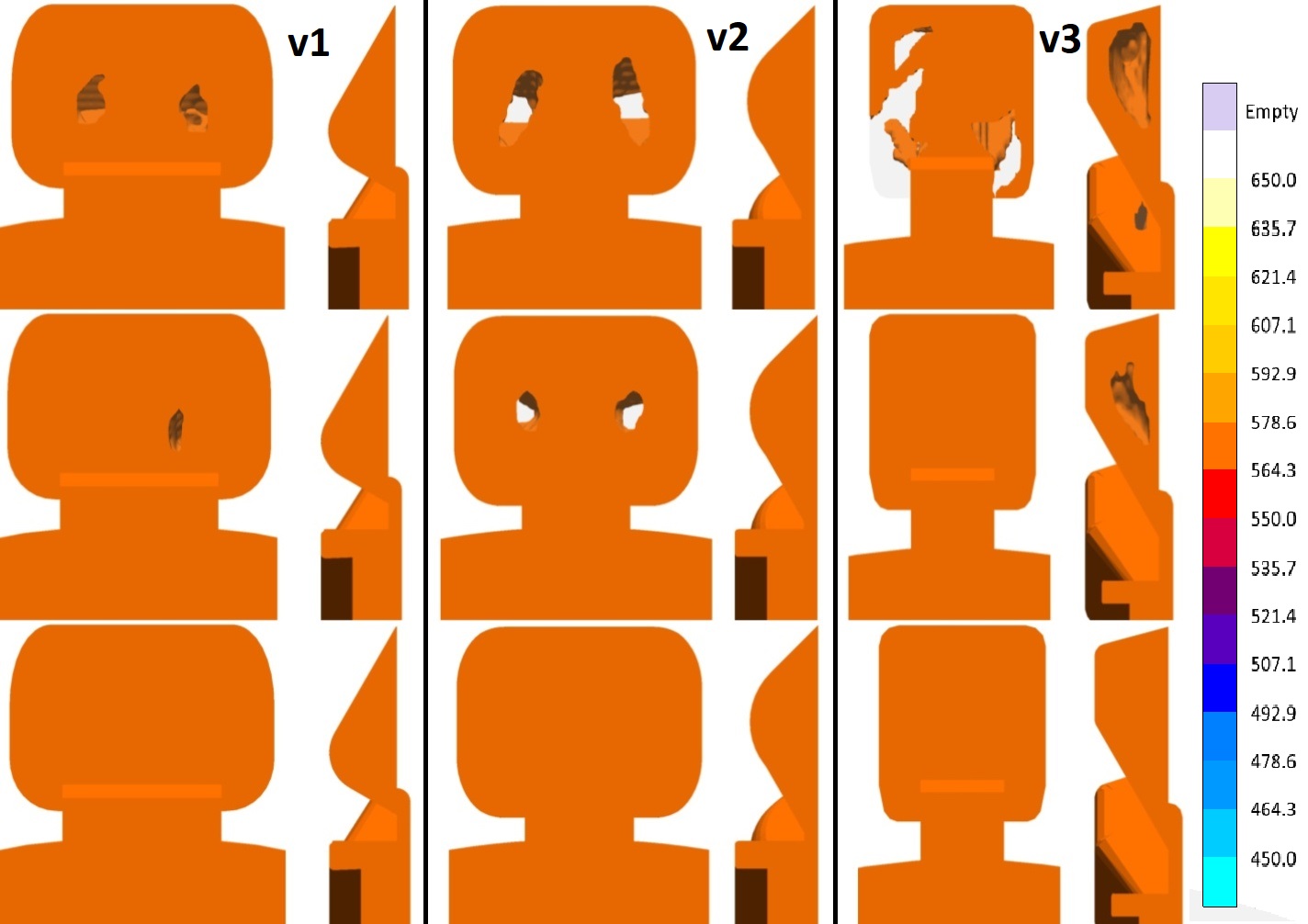 Závěr, výsledky a diskuse
Z provedených simulací vyšel jako nejvhodnější přetok dle alternativní varianty ČSN 22 8601
Bylo by vhodné, přesunutí nejbližšího přetoku blíže k místu 4
Zkoušky zaplynění by se měly provádět na více místech z důvodu větší konzistence
Simulační zkoušky prokázaly, že i drobná změna v geometrii přetoku může ovlivnit zaplynění odlitku
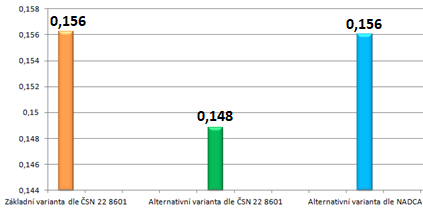 Doplňující dotazy
Vedoucí BP:
V jakém časovém okamžiku, resp. ve které fázi licího cyklu bylo vykonané hodnocení zachycení plynů v objemu odlitku? 
Při porovnaní Tab. 11 a Tab. 12 (částečně i Tab. 13) je patrné, že nejvíc zachyceného plynu vykazují místa okolo bodu 1. Vykonejte rozvahu, co může tento jev způsobovat, a navrhněte možnou predikci vůči tomuto stavu. 
	Oponentka BP:
Jak se v současnosti vyvíjí technologie lití kovů pod tlakem? Jde rychle dopředu nebo spíše stagnuje?
V teoretické části 3.3 je uvedeno, že “studená forma má nižší teplotu než samotný roztavený kov“. Znamená to tedy, že teplá forma má vyšší teplotu než roztavený kov?
Děkuji za pozornost